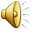 精美党政机关党建专用PPT
党政机关/政府/会议/汇报/计划总结PPT
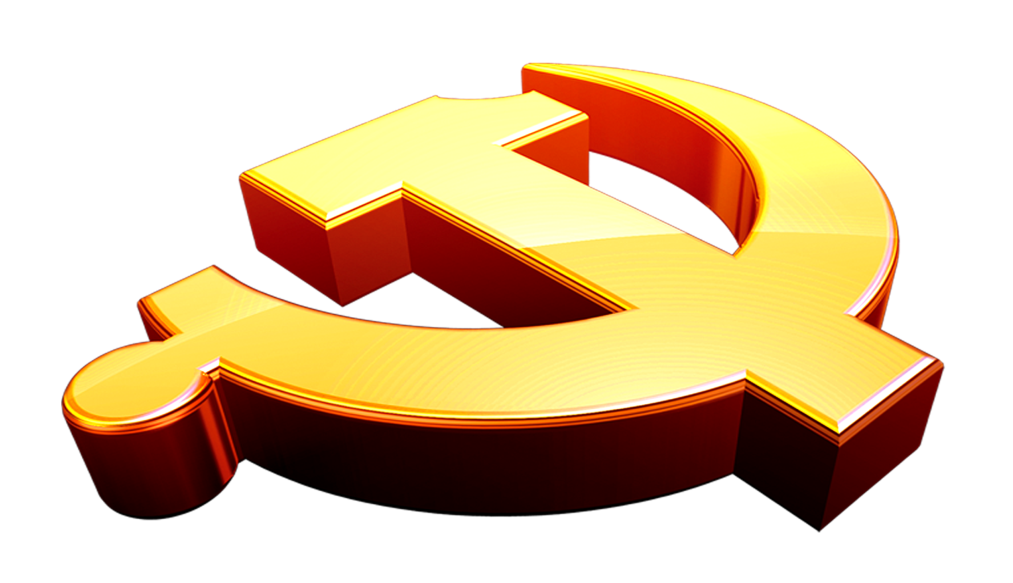 前言
QIAN YAN
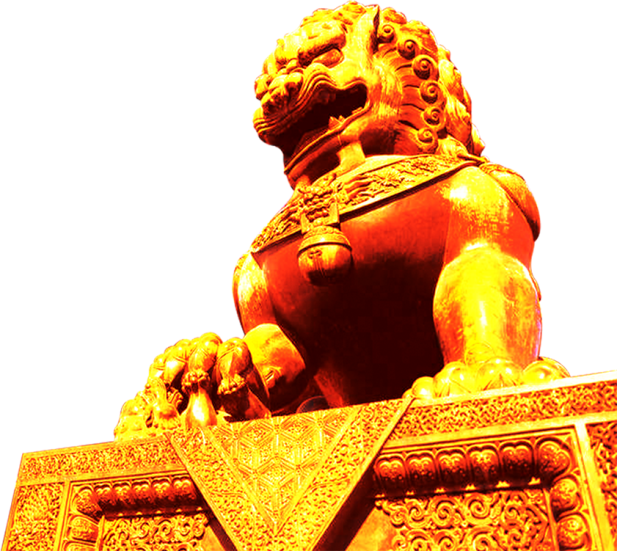 单击此处添加文字单击此处添加文字单击此处添加文字单击此处添加文字单击此处添加文字单击此处添加文字单击此处添加
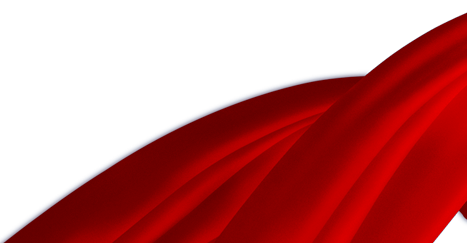 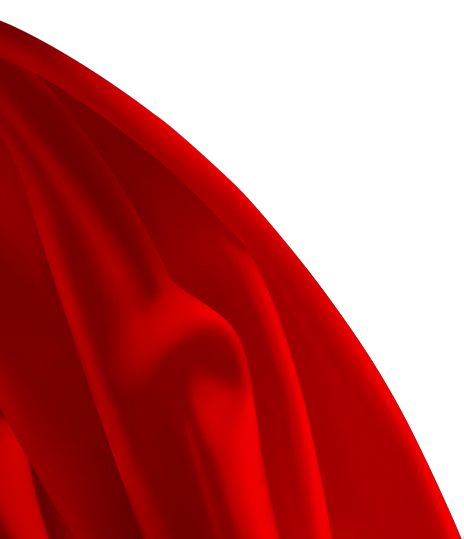 第四部分标题文字内容
第五部分标题文字内容
第三部分标题文字内容
第一部分标题文字内容
第二部分标题文字内容
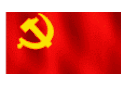 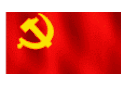 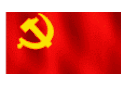 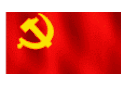 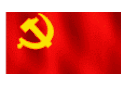 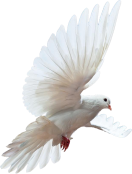 目录Contents
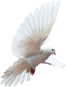 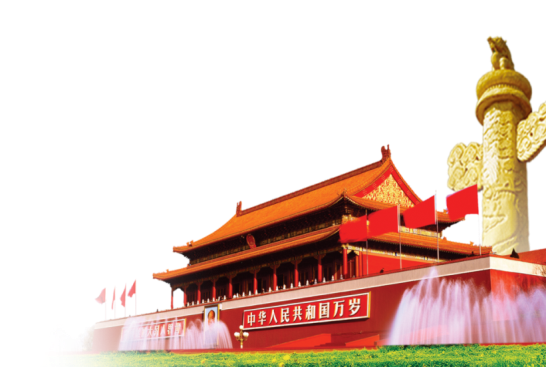 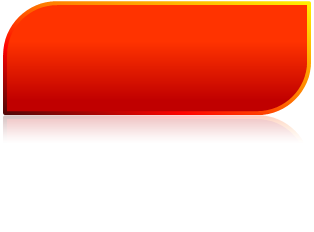 第一部分
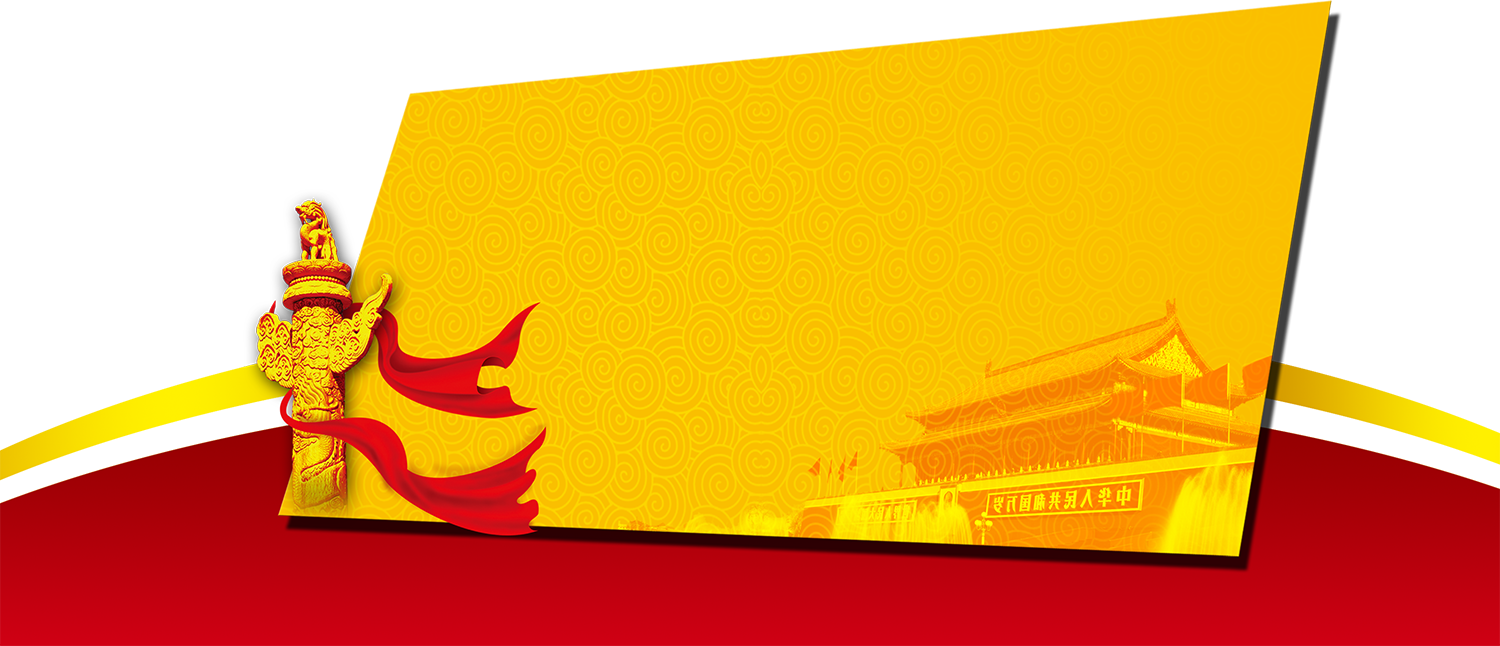 第一部分标题文字内容
在此输入文字标题
添加文字
这里可以添加主要内容这里可以添加主要内容这里可以添加主要内容这里可以添加主要内容可以添加主要内容
添加文字
添加文字
这里可以添加主要内容这里可以添加主要内容这里可以添加主要内容这里可以添加主要内容可以添加主要内容
添加文字
这里可以添加主要内容这里可以添加主要内容这里可以添加主要内容这里可以添加主要内容可以添加主要内容
在此输入文字标题
添加标题
添加标题
此处添加详细文本描述，建议与标题相关并符合整体语言风格，语言描述尽量简洁生动。
此处添加详细文本描述，建议与标题相关并符合整体语言风格，语言描述尽量简洁生动。
添加标题
添加标题
此处添加详细文本描述，建议与标题相关并符合整体语言风格，语言描述尽量简洁生动。
此处添加详细文本描述，建议与标题相关并符合整体语言风格，语言描述尽量简洁生动。
单击此处
添加文字
单击此处
添加文字
单击此处
添加文字
在此输入文字标题
单击此处添加文字
单击此处添加文字
单击此处添加内容文字
单击此处添加内容文字
单击此处添加内容文字
单击此处添加内容文字
单击此处添加内容文字
单击此处添加内容文字
单击此处添加文字
在此输入文字标题
此处添加标题1
单击此处添加文本单击此处添加文本
单击此处添加文本单击此处添加文本
此处添加标题2
添加
文本
此处添加标题3
单击此处添加文本单击此处添加文本
单击此处添加文本单击此处添加文本
在此输入文字标题
单击此处添加标题
单击此处添加标题
单击此处    添加标题
单击此处添加段落文本单击此处添加段落文本单击此处添加段落文本单击此处添加段落文本
单击此处添加段落文本单击此处添加段落文本单击此处添加段落文本单击此处添加段落文本
单击此处
添加标题
在此输入文字标题
单击添加文本 单击添加文本
单击添加文本 单击添加文本
单击添加文本 单击添加文本
单击添加文本 单击添加文本
单击添加文本 单击添加文本
单击添加文本 单击添加文本
点击添加标题文本
点击添加标题文本
1
2
3
4
点击添加标题文本
点击添加标题文本
单击添加文本 单击添加文本
单击添加文本 单击添加文本
单击添加文本 单击添加文本
单击添加文本 单击添加文本
单击添加文本 单击添加文本
单击添加文本 单击添加文本
在此输入文字标题
此处添加内容
此处添加内容
单击添加段落文字
单击添加段落文字
单击添加段落文字
单击添加段落文字
此处添加内容
此处添加内容
单击添加段落文字
单击添加段落文字
单击添加段落文字
单击添加段落文字
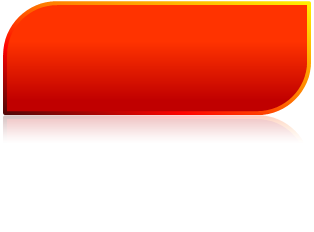 第二部分
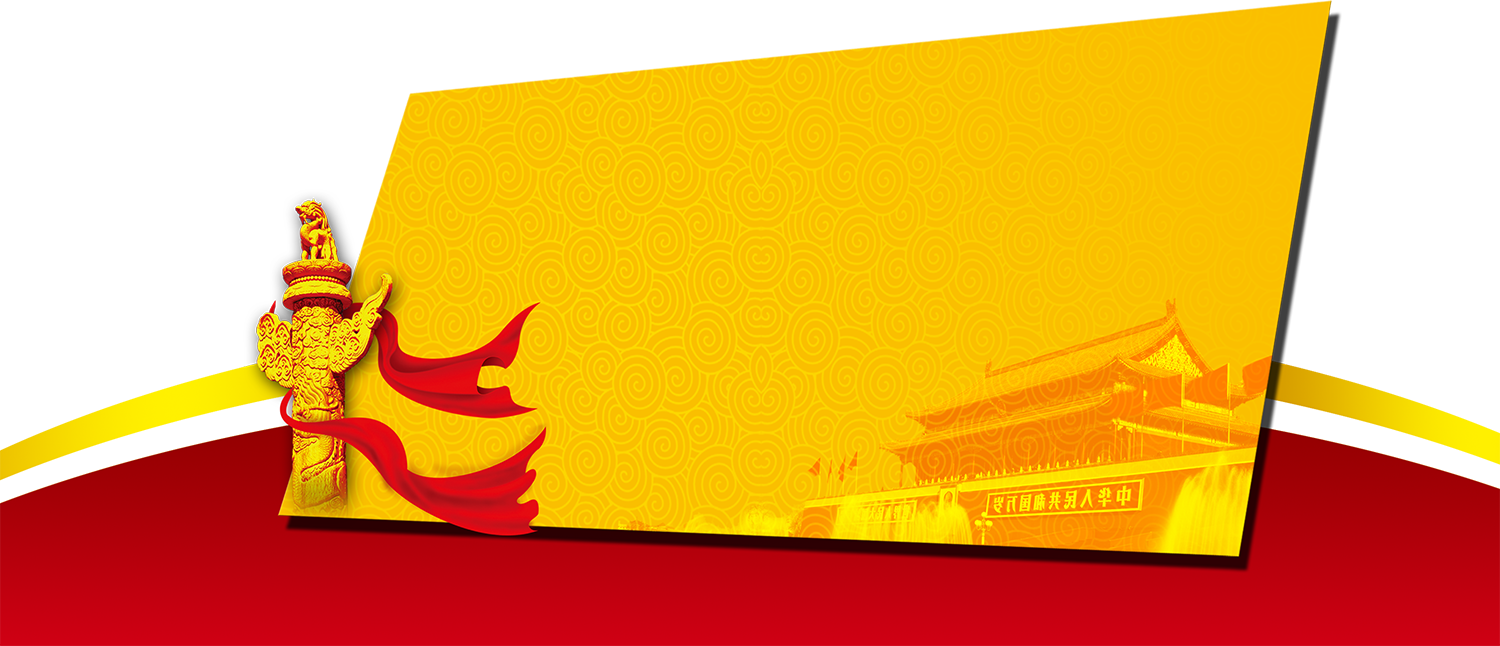 第二部分标题文字内容
在此输入文字标题
此处添加标题
点击此处添加段落文本
点击此处添加段落文本
此处添加标题
点击此处添加段落文本
点击此处添加段落文本
2012
2013
2014
2015
2016
此处添加标题
点击此处添加段落文本
点击此处添加段落文本
此处添加标题
点击此处添加段落文本
点击此处添加段落文本
在此输入文字标题
您的文字
您的文字
您的文字
请输入您想要的文字
请输入您想要的文字
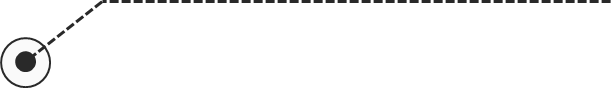 这里输入说明文字这里输入说明文字
这里输入说明文字这里输入说明文字
这里输入说明文字这里输入说明文字
这里输入说明文字这里输入说明文字
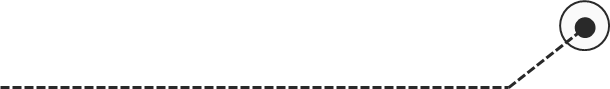 请输入您想要的文字
请输入您想要的文字
在此输入文字标题
添加标题一
添加标题三
添加标题二
添加标题四
这里输入您的文本
这里输入您的文本
这里输入您的文本
这里输入您的文本
在此输入文字标题
点击此处输入文字点击此处输入文字点击此处输入文字
点击此处输入文字点击此处输入文字点击此处输入文字
点击此处输入文字点击此处输入文字点击此处输入文字
04
点击此处输入文字点击此处输入文字点击此处输入文字
点击此处输入文字点击此处输入文字点击此处输入文字
03
点击此处输入文字点击此处输入文字点击此处输入文字
点击此处输入文字点击此处输入文字点击此处输入文字
02
点击此处输入文字点击此处输入文字点击此处输入文字
点击此处输入文字点击此处输入文字点击此处输入文字
01
在此输入文字标题
1.单击添加标题文本
单击添加文本 单击添加文本 单击添加文本
单击添加文本 单击添加文本 单击添加文本
单击添加文本 单击添加文本 单击添加文本
4.单击添加标题文本
单击添加文本 单击添加文本 单击添加文本
单击添加文本 单击添加文本 单击添加文本
单击添加文本 单击添加文本 单击添加文本
5.单击添加标题文本
单击添加文本 单击添加文本 单击添加文本
单击添加文本 单击添加文本 单击添加文本
单击添加文本 单击添加文本 单击添加文本
4
5
2
1
3
2.单击添加标题文本
单击添加文本 单击添加文本 单击添加文本
单击添加文本 单击添加文本 单击添加文本
单击添加文本 单击添加文本 单击添加文本
3.单击添加标题文本
单击添加文本 单击添加文本 单击添加文本
单击添加文本 单击添加文本 单击添加文本
单击添加文本 单击添加文本 单击添加文本
在此输入文字标题
35%
20%
18%
17%
单击添加文本
单击添加文本
单击添加文本
单击添加文本
单击添加文本
单击添加文本
单击添加文本
单击添加文本
单击添加文本
单击添加文本
单击添加文本
单击添加文本
单击添加标题文本
单击添加文本     单击添加文本    单击添加文本    单击添加文本     单击添加文本    单击添加文本    单击添加文本
单击添加文本     单击添加文本    单击添加文本    单击添加文本     单击添加文本    单击添加文本    单击添加文本
单击添加文本     单击添加文本    单击添加文本    单击添加文本     单击添加文本    单击添加文本    单击添加文本
单击添加文本     单击添加文本    单击添加文本    单击添加文本     单击添加文本    单击添加文本    单击添加文本
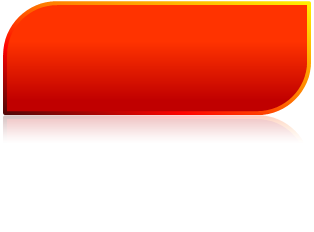 第三部分
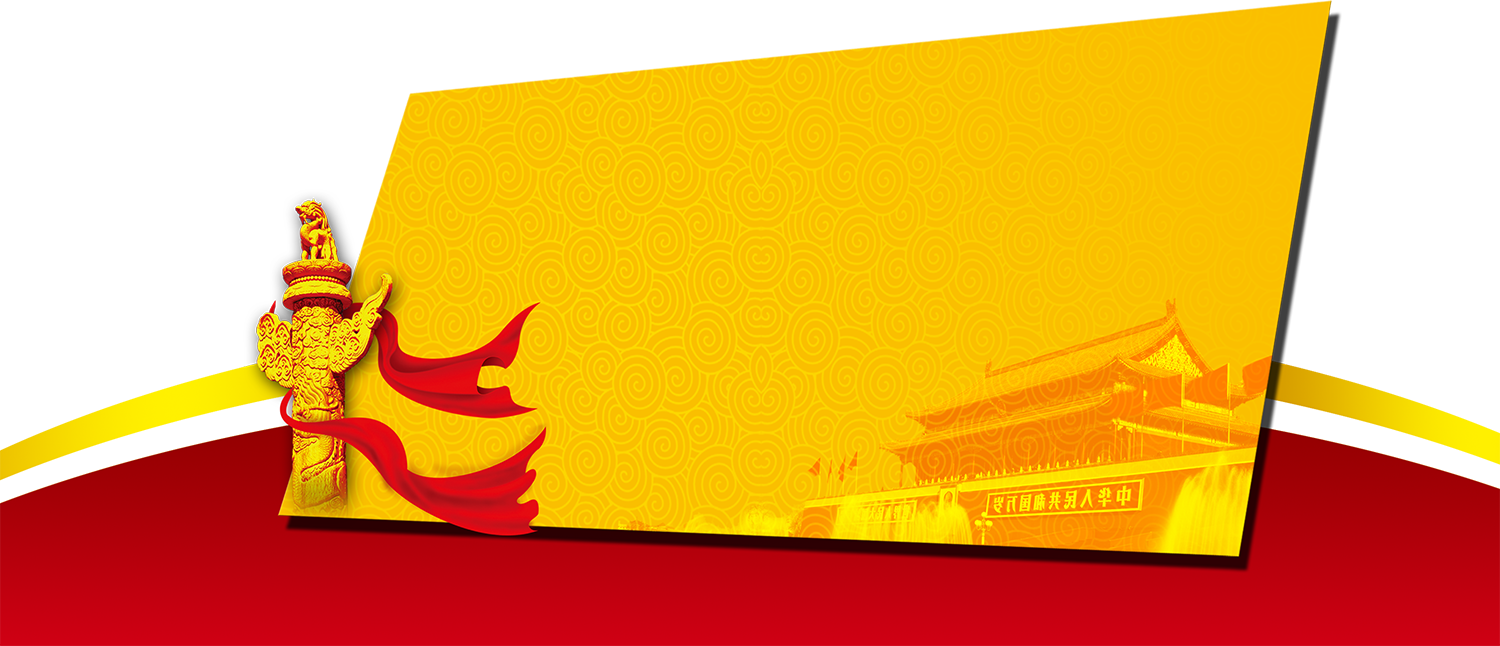 第三部分标题文字内容
在此输入文字标题
添加标题
此处添加详细文本描述，建议与标题相关并符合整体语言风格，语言描述尽量简洁生动
添加标题
此处添加详细文本描述，建议与标题相关并符合整体语言风格，语言描述尽量简洁生动
添加标题
此处添加详细文本描述，建议与标题相关并符合整体语言风格，语言描述尽量简洁生动
添加标题
此处添加详细文本描述，建议与标题相关并符合整体语言风格，语言描述尽量简洁生动
添加标题
此处添加详细文本描述，建议与标题相关并符合整体语言风格，语言描述尽量简洁生动
在此输入文字标题
单击此处添加标题
单击此处添加标题
单击此处添加标题
您的内容打在这里，或者通过复制您的文本后，在此框中选择粘贴，并选择只保留文字。在此录入上述图表的综合描述说明，在此录入上述图表的综合描述说明，在此录入上述图表的综合描述说明。
您的内容打在这里，或者通过复制您的文本后，在此框中选择粘贴，并选择只保留文字。在此录入上述图表的综合描述说明，在此录入上述图表的综合描述说明，在此录入上述图表的综合描述说明。
您的内容打在这里，或者通过复制您的文本后，在此框中选择粘贴，并选
单击此处添加标题
在此输入文字标题
点击添加文本 点击添加文本
点击添加文本 点击添加文本
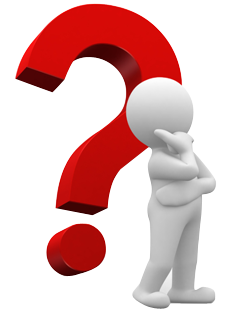 点击添加文本
添加标题
添加标题
点击添加文本 点击添加文本
点击添加文本 点击添加文本
在此输入文字标题
标题
标题
标题
添加文本说明内容
添加文本说明内容
添加文本说明内容
添加文本说明内容
添加文本说明内容
添加文本说明内容
添加文本说明内容
添加文本说明内容
添加文本说明内容
标题
标题
标题
添加文本说明内容
添加文本说明内容
添加文本说明内容
添加文本说明内容
添加文本说明内容
添加文本说明内容
添加文本说明内容
添加文本说明内容
添加文本说明内容
在此输入文字标题
文本
文本
文本
点击此处添加您的文字
点击此处添加您的文字
点击此处添加您的文字
在此输入文字标题
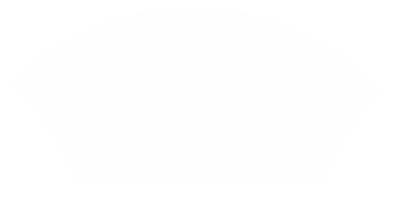 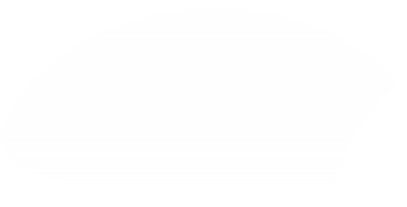 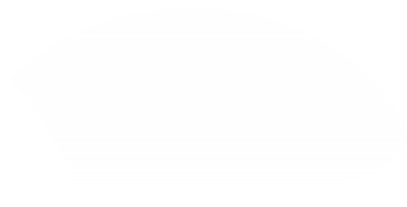 单击添加文字
单击添加文字
单击添加文字
添加文字
添加文字
添加文字
单击添加文字
单击添加文字
单击添加文字
添加
文字
添加
文字
双击此处添加标题文字
单击此处添加文字内容  单击此处添加文字内容
单击此处添加文字内容  单击此处添加文字内容
在此输入文字标题
单击添加标题
单击添加标题
单击添加标题
单击添加标题
第一季度
第四季度
第三季度
第二季度
在此录入上述图表的描述说明，在此录入上述图表的描述说明，在此录入上述图表的描述说明。
在此录入上述图表的描述说明，在此录入上述图表的描述说明，在此录入上述图表的描述说明。
在此录入上述图表的描述说明，在此录入上述图表的描述说明，在此录入上述图表的描述说明。
在此录入上述图表的描述说明，在此录入上述图表的描述说明，在此录入上述图表的描述说明。
您的内容打在这里，或者通过复制您的文本后，在此框中选择粘贴，并选择只保留文字。在此录入上述图表的综合描述说明，您的内容打在这里，或者通过复制您的文本后，在此框中选择粘贴，并选择只保留文字。
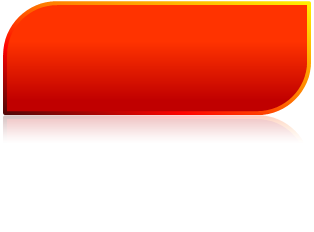 第四部分
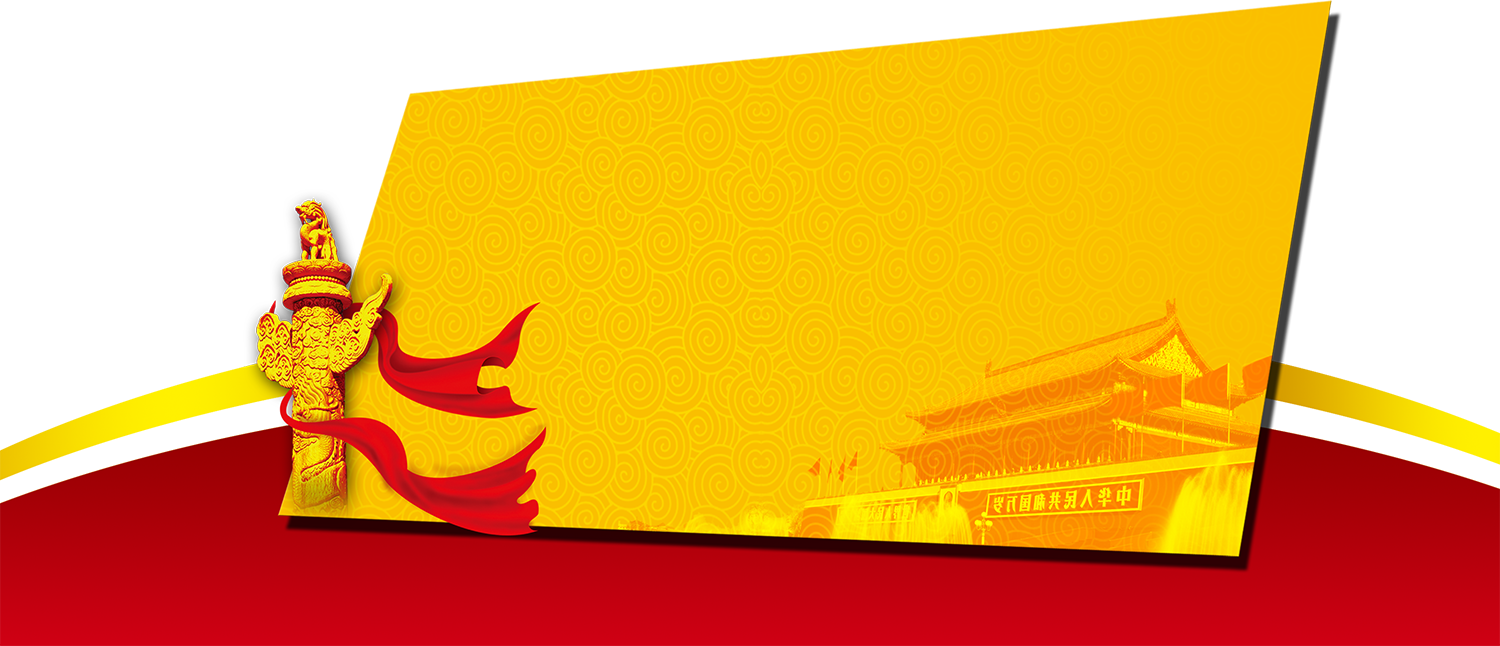 第四部分标题文字内容
在此输入文字标题
单击此处输入文字单击此处输入文字
单击此处输入文字单击此处输入文字
03
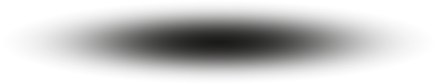 单击此处输入文字单击此处输入文字
单击此处输入文字单击此处输入文字
04
单击此处输入文字单击此处输入文字
单击此处输入文字单击此处输入文字
01
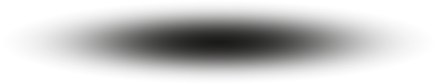 02
单击此处输入文字单击此处输入文字
单击此处输入文字单击此处输入文字
在此输入文字标题
1、单击此处添加标题

您的内容打在这里，或者通过复制您的文本后，在此框中选择粘贴，并选择只保留文字。
2、单击此处添加标题

您的内容打在这里，或者通过复制您的文本后，在此框中选择粘贴，并选择只保留文字。
人才培养计划
您的内容打在这里，或者通过复制您的文本后，在此框中选择粘贴，并选择只保留文字。在此录入上述图表的综合描述说明，在此录入上述图表。
3、单击此处添加标题

您的内容打在这里，或者通过复制您的文本后，在此框中选择粘贴，并选择只保留文字。
69%
在此输入文字标题
单击此处添加标题
您的内容打在这里，或者通过复制您的文本后，在此框中选择粘贴，并选择只保留文字。
单击此处添加标题
您的内容打在这里，或者通过复制您的文本后，在此框中选择粘贴，并选择只保留文字。
文 字
文 字
单击此处添加标题
您的内容打在这里，或者通过复制您的文本后，在此框中选择粘贴，并选择只保留文字。
单击此处添加标题
您的内容打在这里，或者通过复制您的文本后，在此框中选择粘贴，并选择只保留文字。
文 字
文 字
在此输入文字标题
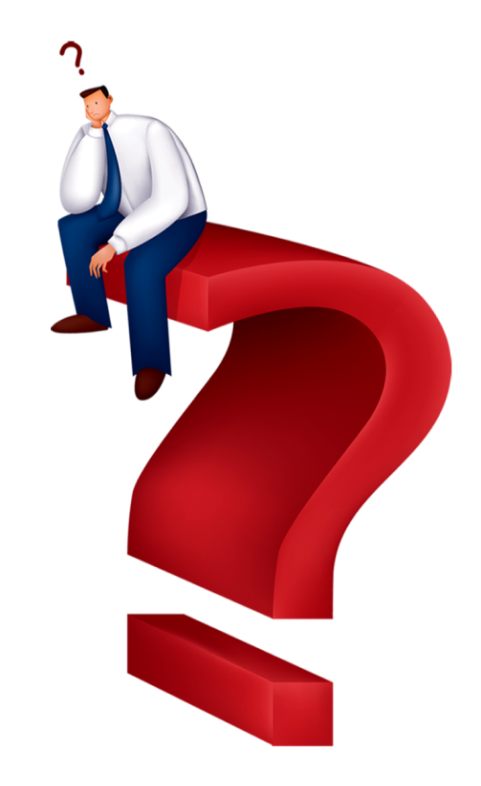 此处添加文字内容此处添加文字内容
此处添加文字内容此处添加文字内容
此处添加文字内容此处添加文字内容
文字
内容
此处添加文字内容此处添加文字内容
此处添加文字内容此处添加文字内容
此处添加文字内容此处添加文字内容
文字
内容
此处添加文字内容此处添加文字内容
此处添加文字内容此处添加文字内容
此处添加文字内容此处添加文字内容
文字
内容
在此输入文字标题
此处添加标题
A
您的内容打在这里，或者通过复制您的文本后，在此框中选择粘贴，并选择只保留文字。
此处添加标题
您的内容打在这里，或者通过复制您的文本后，在此框中选择粘贴，并选择只保留文字。
B
此处添加标题
您的内容打在这里，或者通过复制您的文本后，在此框中选择粘贴，并选择只保留文字。
C
在此输入文字标题
项目二展示
项目三展示
项目一展示
您的内容打在这里，或者通过复制您的文本后，在此框中选择粘贴，并选择只保留文字，在此录入上述图表的综合描述说明。
您的内容打在这里，或者通过复制您的文本后，在此框中选择粘贴，并选择只保留文字，在此录入上述图表的综合描述说明。
您的内容打在这里，或者通过复制您的文本后，在此框中选择粘贴，并选择只保留文字，在此录入上述图表的综合描述说明。
在此输入文字标题
请输入标题
请输入标题
请输入标题
您的内容打在这里，或者通过复制您的文本后，在此框中选择粘贴，并选择只保留文字。在此录入上述图表的综合描述说明，
NO.3
NO.1
您的内容打在这里，或者通过复制您的文本后，在此框中选择粘贴，并选择只保留文字。在此录入上述图表的综合描述说明，
您的内容打在这里，或者通过复制您的文本后，在此框中选择粘贴，并选择只保留文字。在此录入上述图表的综合描述说明，
NO.2
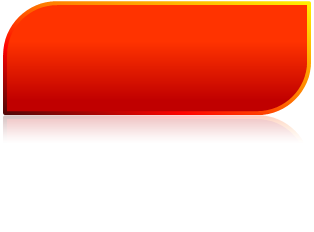 第五部分
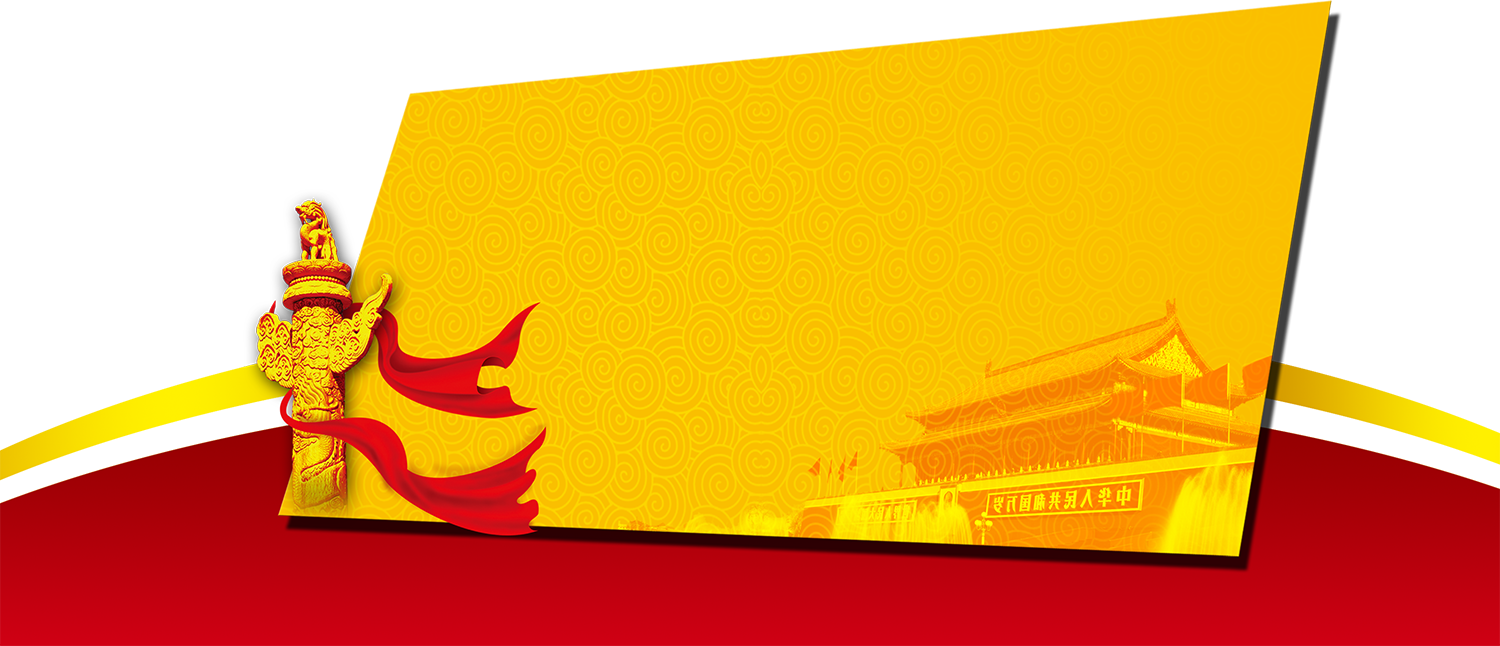 第二部分标题文字内容
在此输入文字标题
输入标题
输入标题
40%
请在此处输入您的文本或者复制您的文本粘贴到此处，请在此处输入您的文本或者复制您的文本粘贴到此处。请在此处输入您的文本或者复制您的文本粘贴到此处。
输入标题
50%
输入标题
80%
输入标题
20%
请在此处输入您的文本或者复制您的文本粘贴到此处，请在此处输入您的文本或者复制您的文本粘贴到此处。请在此处输入您的文本或者复制您的文本粘贴到此处。
在此输入文字标题
添加文字
此处添加详细的说明文字做简要说明
添加文字
此处添加详细的说明文字做简要说明
添加文字
此处添加详细的说明文字做简要说明
添加文本信息
添加对图片的说明文字添加对图片的说明文字
添加文本信息
添加对图片的说明文字添加对图片的说明文字
添加文本信息
添加对图片的说明文字添加对图片的说明文字
在此输入文字标题
添加标题
添加标题
添加标题
请在这里输入您要的内容
请在这里输入您要的内容
请在这里输入您要的内容
请在这里输入您要的内容
请在这里输入您要的内容
请在这里输入您要的内容
请在这里输入您要的内容
请在这里输入您要的内容
请在这里输入您要的内容
添加标题
我们工作室致力于专业PPT模板的发布，课件及汇报PPT的美化，并为您提供专业的PPT个性定制服务。我们秉承“给您演示的光和热”的理念，为您分担职场压力,让您的每一次亮相都信心澎湃。专业的团队，完善的售后，热情的服务，科学严谨的逻辑，一丝不苟的工作态度，定能使您的发展如虎添翼！

除了模板的发布与定制，我们还为您准备了使用教程，希望能够能够更好的使用该作品，授人以鱼不如授人以渔，希望您在下班之余，能够和我们一起进步，共同感受PPT的巨大魅力与价值。我们诚祝您在工作中事事顺心，步步高升！最后让我们谨记：最重要的不是PPT，是你。
在此输入文字标题
单击添加文字
单击此处添加文字
单击此处添加文字
单击添加文字
单击此处添加文字
单击此处添加文字
单击添加文字
单击此处添加文字
单击此处添加文字
3
4
2
5
6
1
单击添加文字
单击此处添加文字
单击此处添加文字
单击添加文字
单击此处添加文字
单击此处添加文字
单击添加文字
单击此处添加文字
单击此处添加文字
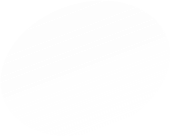 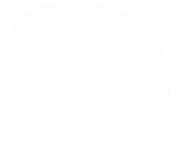 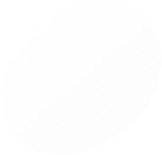 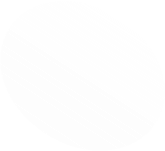 点击此处添加文本
点击此处添加文本
点击此处添加文本
点击此处添加文本
在此输入文字标题
2
3
1
4
在此输入文字标题
单击此处添加标题
单击此处添加文本内容，文字内容需概括精炼，建议与标题相关并符合整体语言风格，语言描述尽量简洁生动。
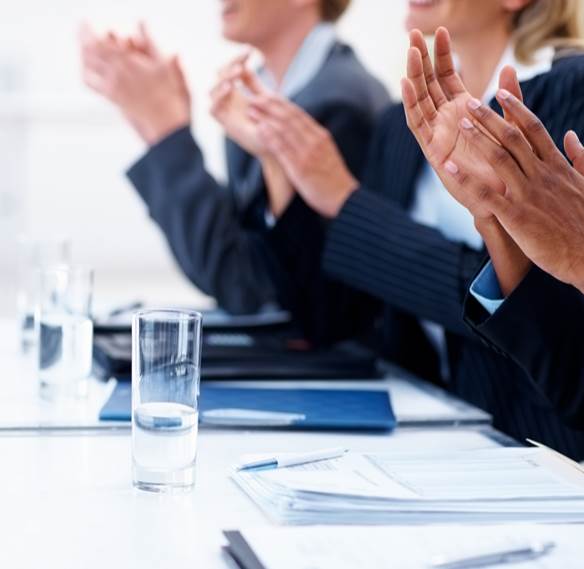 单击此处添加标题
单击此处添加文本内容，文字内容需概括精炼，建议与标题相关并符合整体语言风格，语言描述尽量简洁生动。
单击此处添加标题
单击此处添加文本内容，文字内容需概括精炼，建议与标题相关并符合整体语言风格，语言描述尽量简洁生动。
单击此处添加标题
单击此处添加文本内容，文字内容需概括精炼，建议与标题相关并符合整体语言风格，语言描述尽量简洁生动。
谢谢观赏
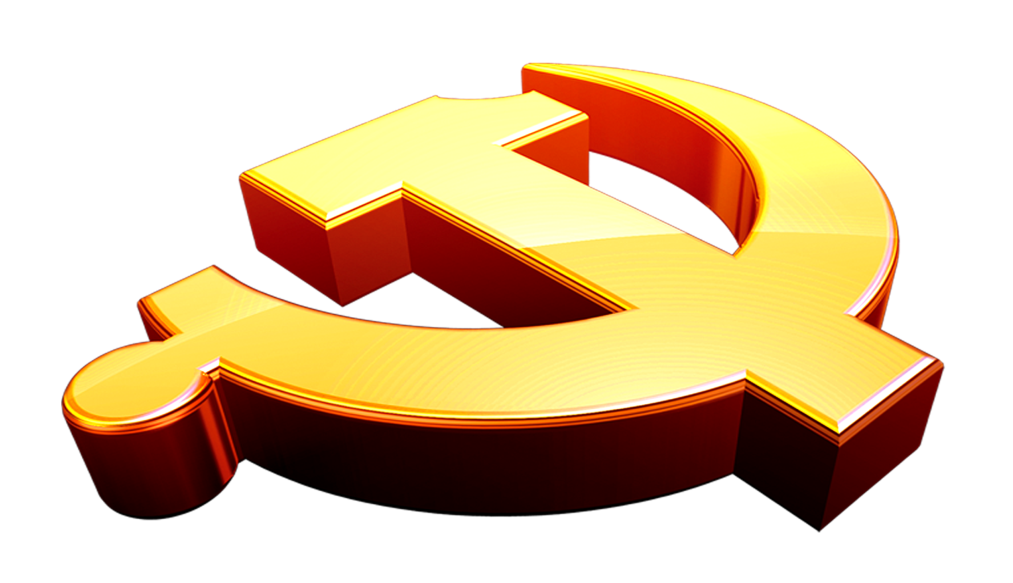